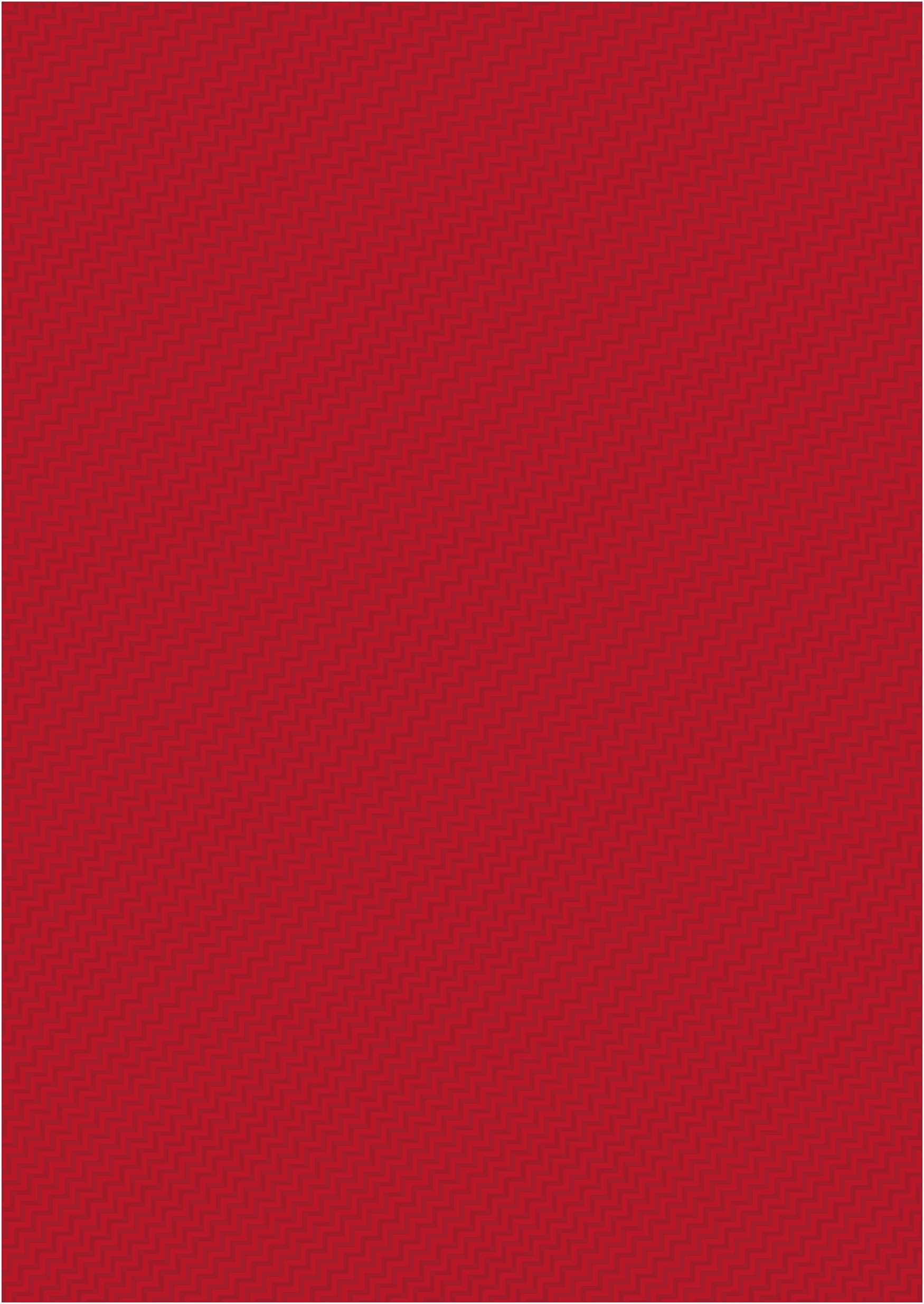 ФЕДЕРАЛЬНОЕ ГОСУДАРСТВЕННОЕ БЮДЖЕТНОЕ ОБРАЗОВАТЕЛЬНОЕ УЧРЕЖДЕНИЕ ВЫСШЕГО ОБРАЗОВАНИЯ 
«КРАСНОЯРСКИЙ ГОСУДАРСТВЕННЫЙ МЕДИЦИНСКИЙ УНИВЕРСИТЕТ ИМЕНИ ПРОФЕССОРА В.Ф. ВОЙНО-ЯСЕНЕЦКОГО» 
МИНИСТЕРСТВА ЗДРАВООХРАНЕНИЯ РОССИЙСКОЙ ФЕДЕРАЦИИ
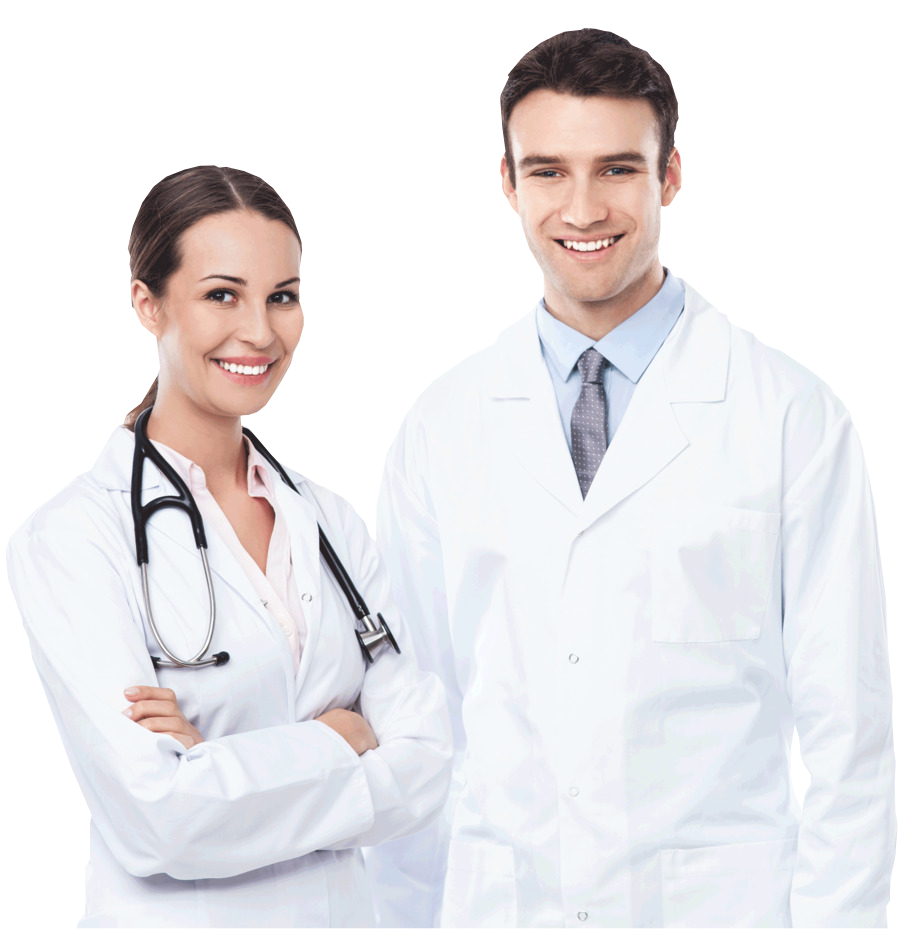 Анализ маркетингового исследования внешних потребителей
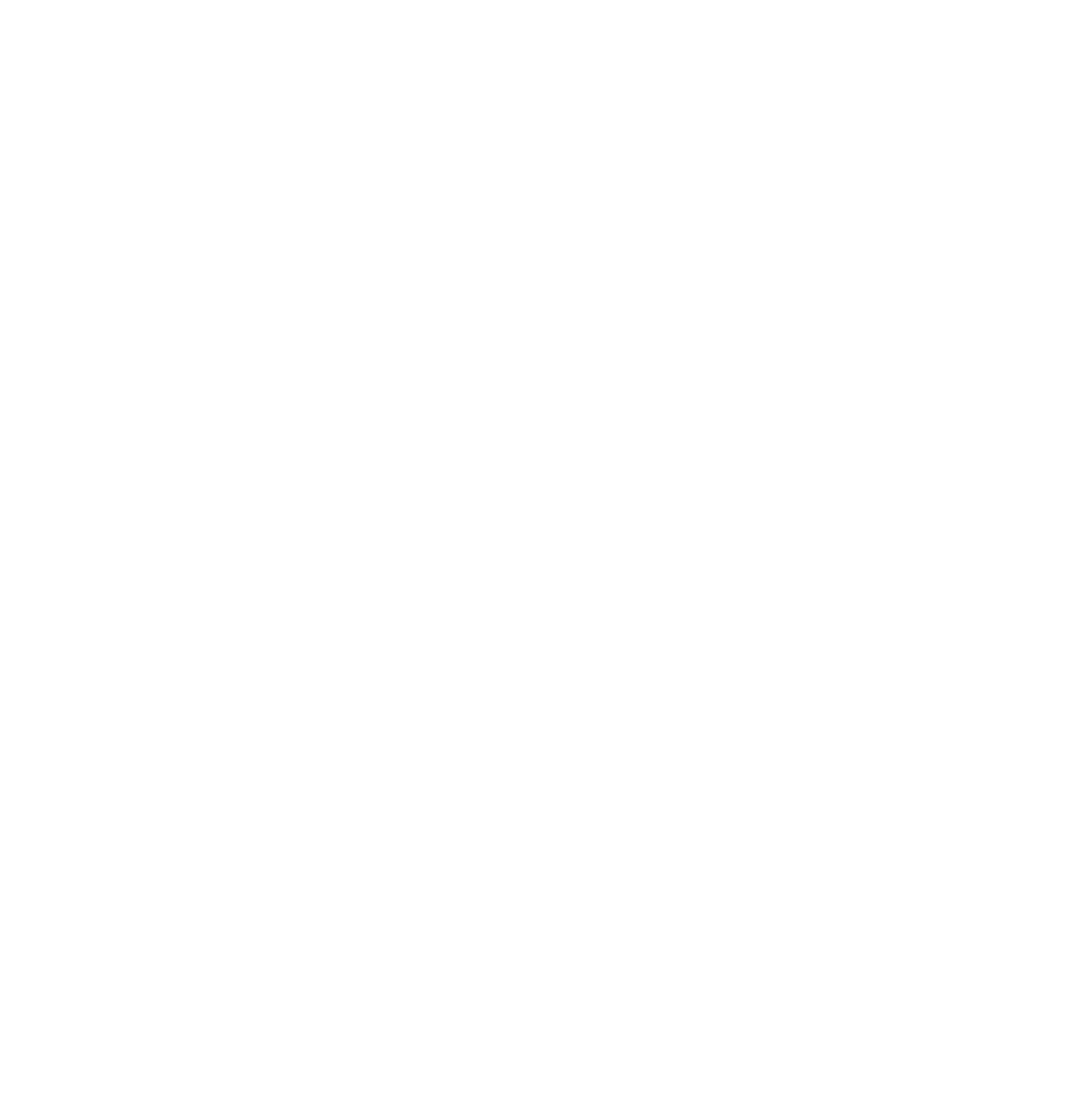 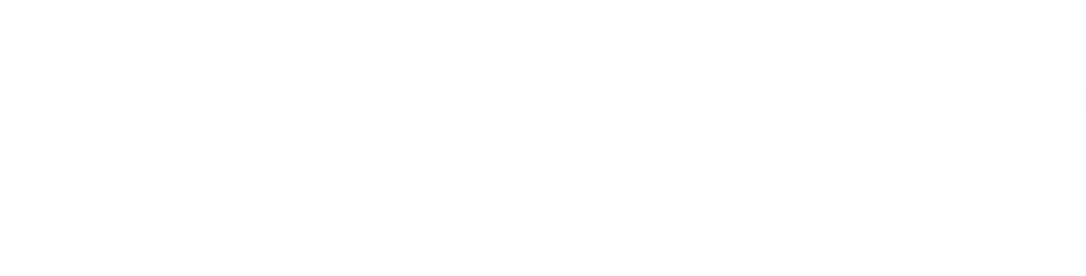 Совет по качеству от 04.06.2024Ткаченко Оксана Владимировна
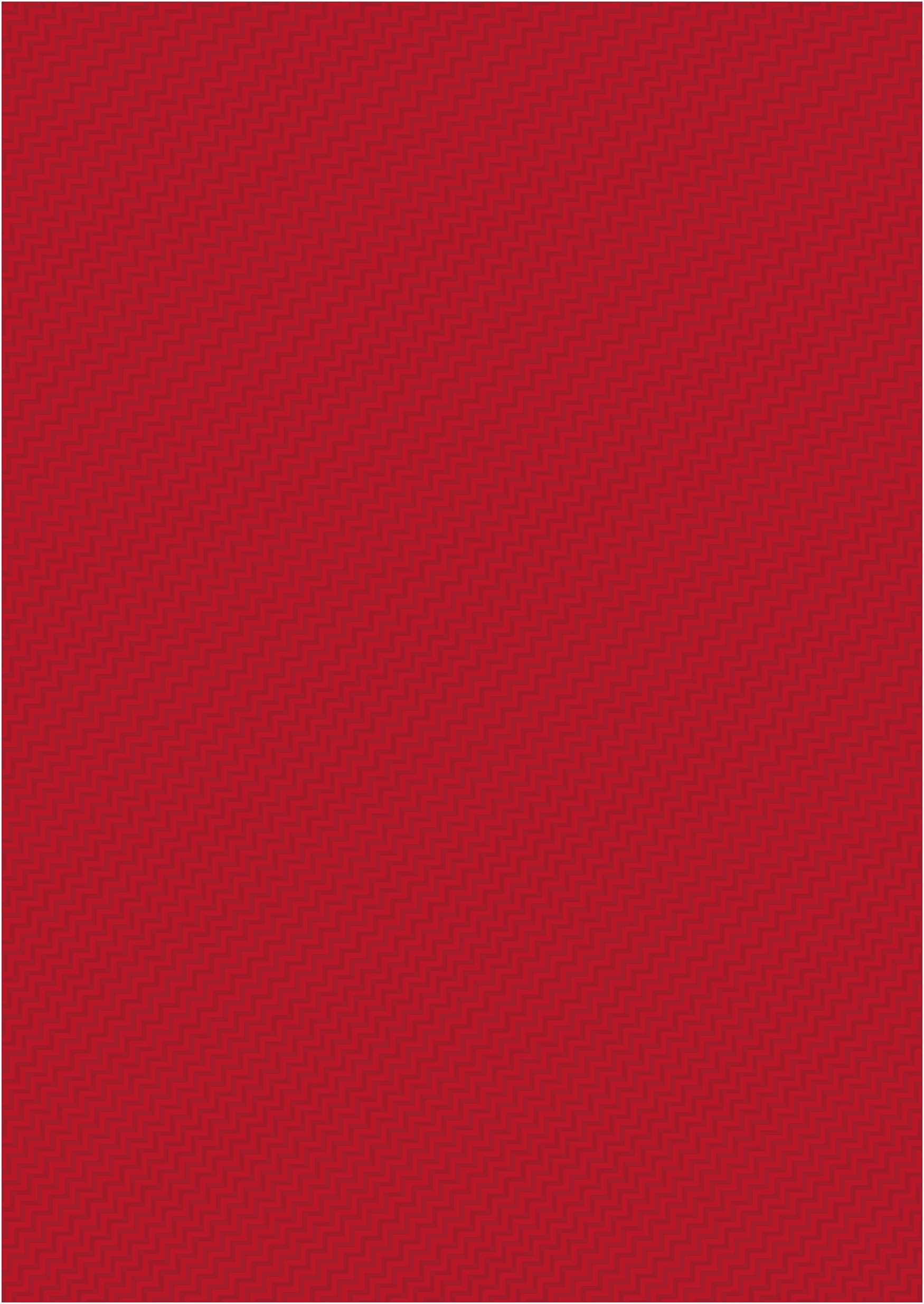 2
Анализ маркетингового исследования внешних потребителей
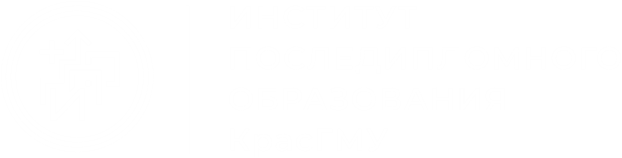 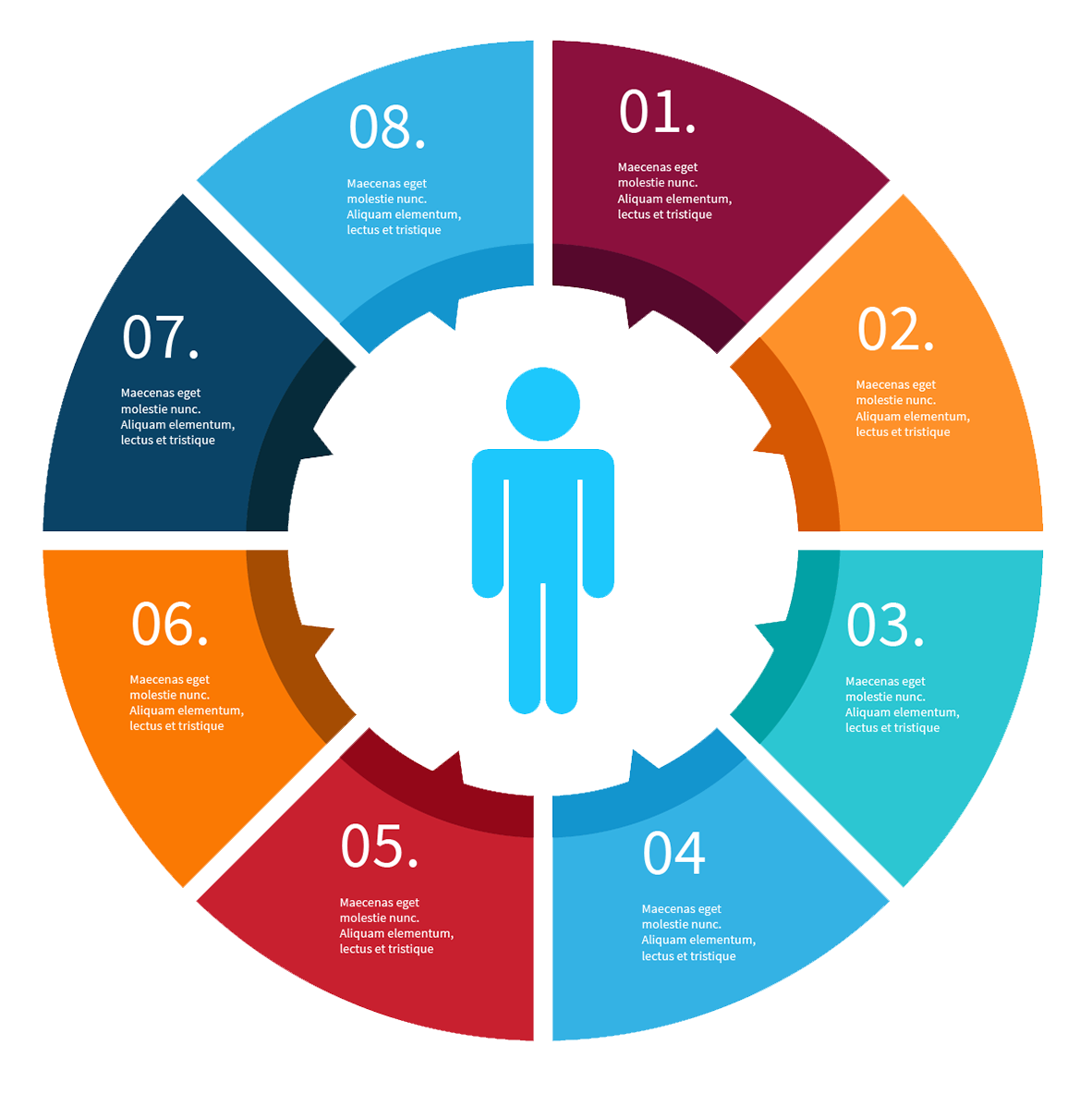 Маркетинговые исследования как инструмент планирования
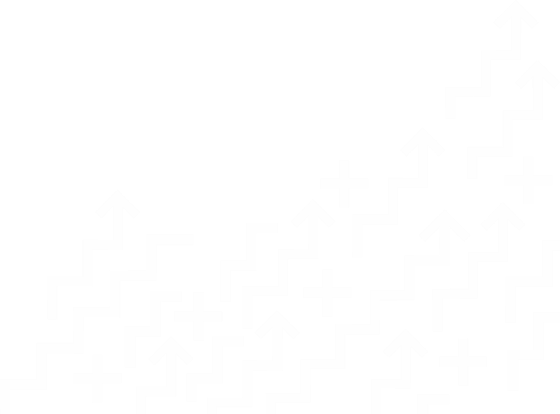 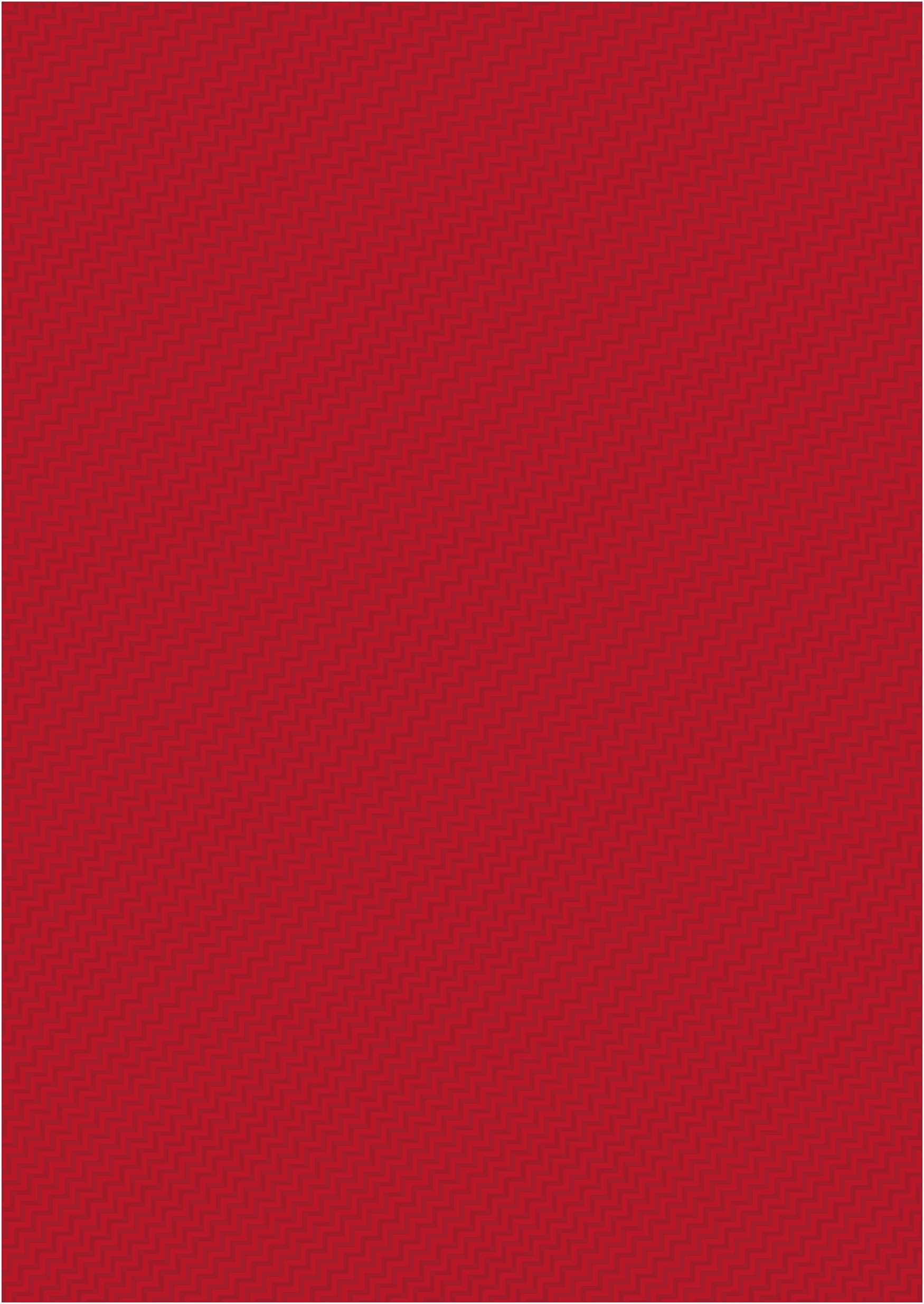 3
Анализ маркетингового исследования внешних потребителей
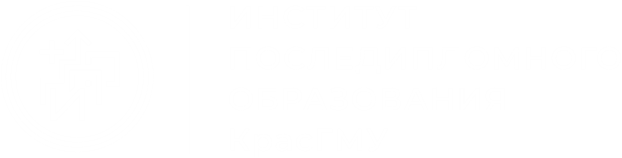 Оценка удовлетворённости работодателей качеством подготовки специалистов
Раздел А «ОЦЕНКА УДОВЛЕТВОРЕННОСТИ КАЧЕСТВОМ ПОДГОТОВКИ ВЫПУСКНИКОВ»
Раздел Б «МНЕНИЕ РАБОТОДАТЕЛЯ О КАЧЕСТВЕ ПОДГОТОВКИ ВЫПУСКНИКОВ»
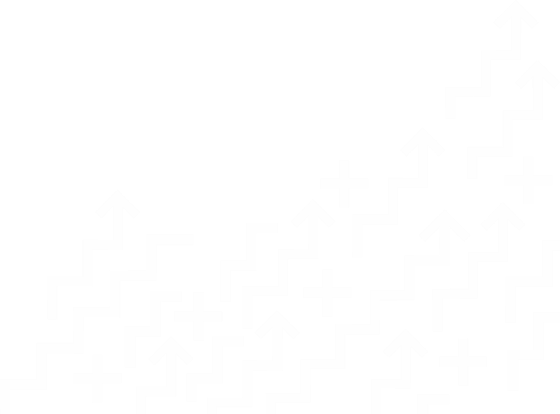 Раздел В «ИНФОРМАЦИЯ О РАБОТОДАТЕЛЕ»
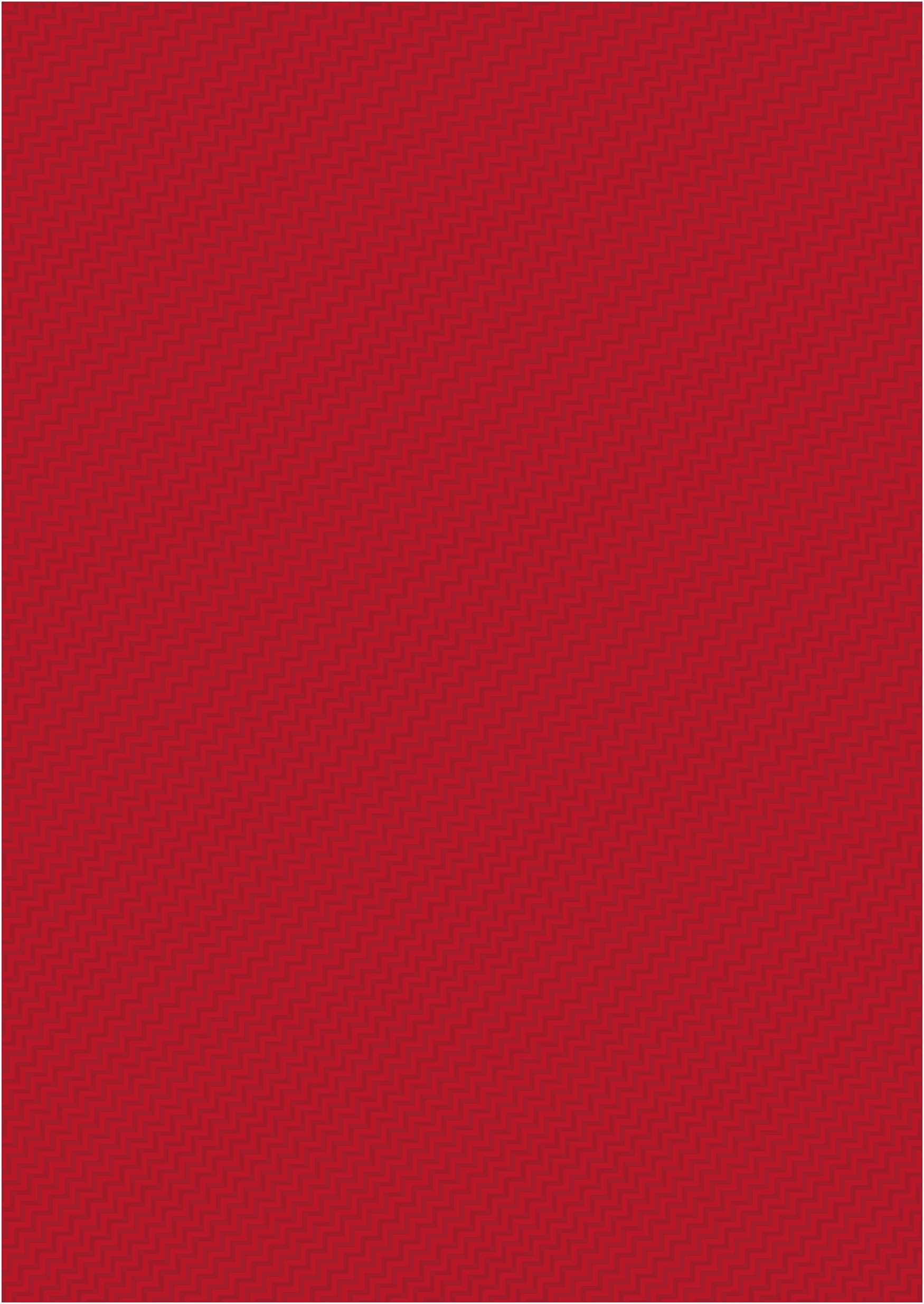 4
Анализ маркетингового исследования внешних потребителей
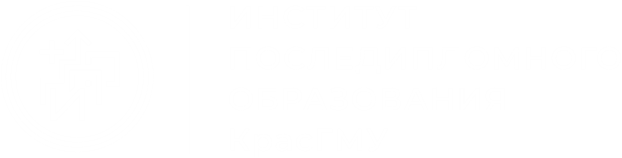 Раздел А «Оценка удовлетворенности качеством подготовки выпускников»
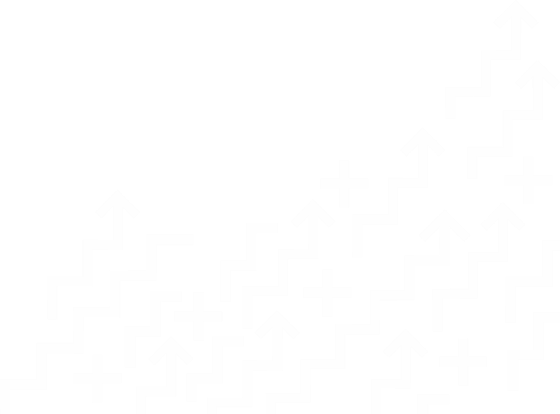 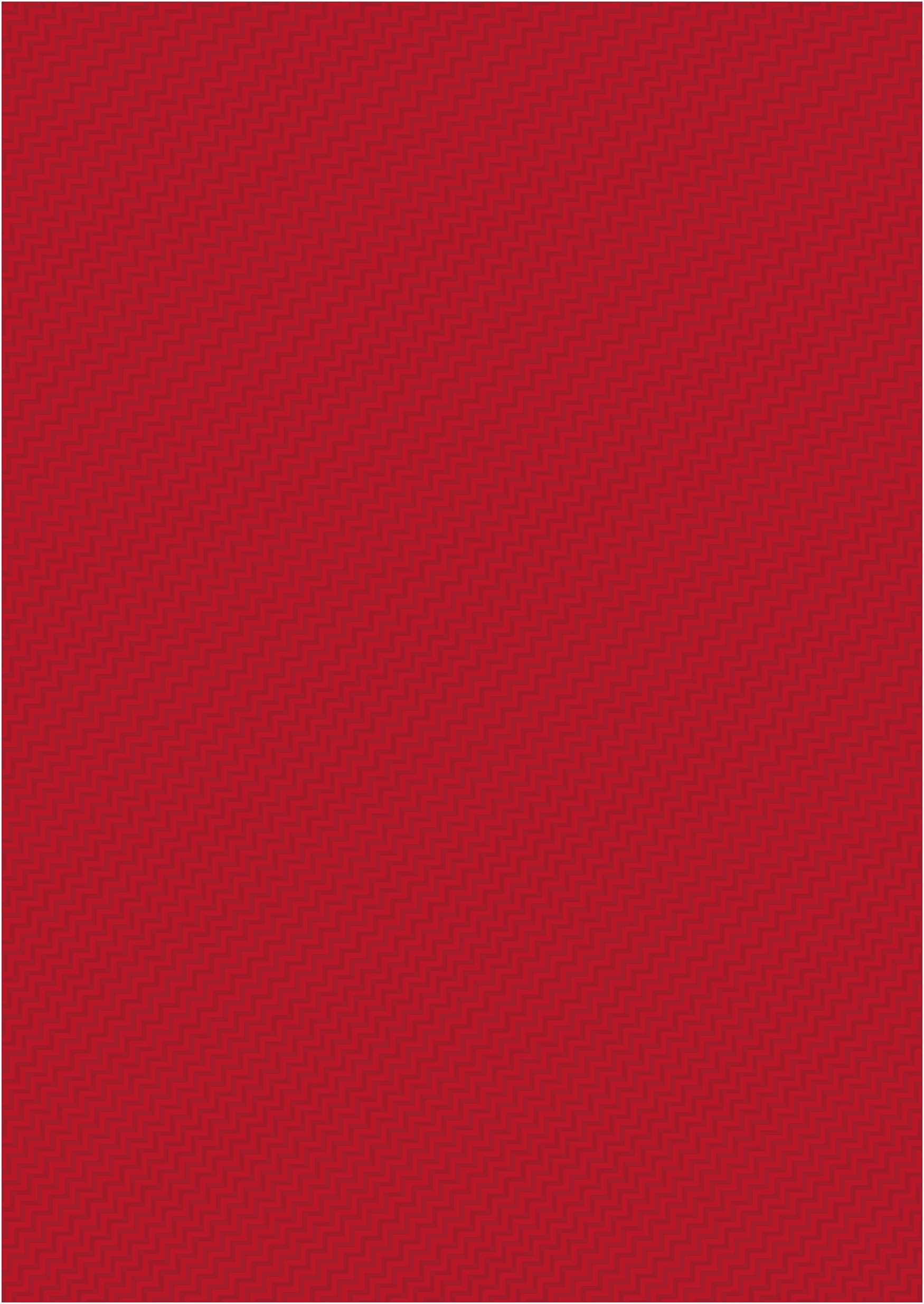 5
Анализ маркетингового исследования внешних потребителей
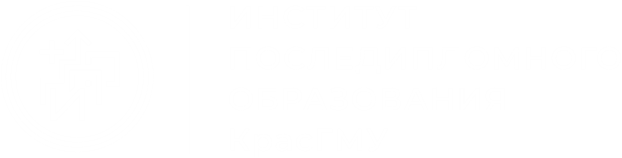 Раздел Б «Мнение работодателя о качестве подготовки выпускников»
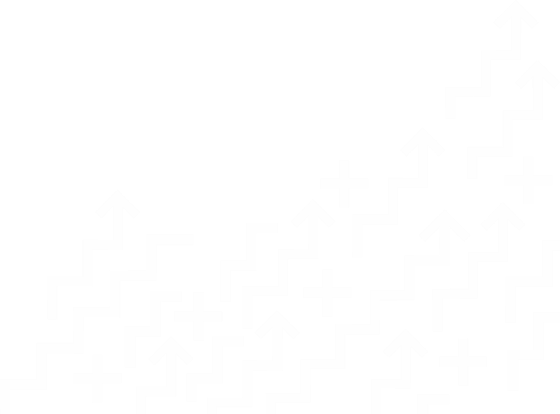 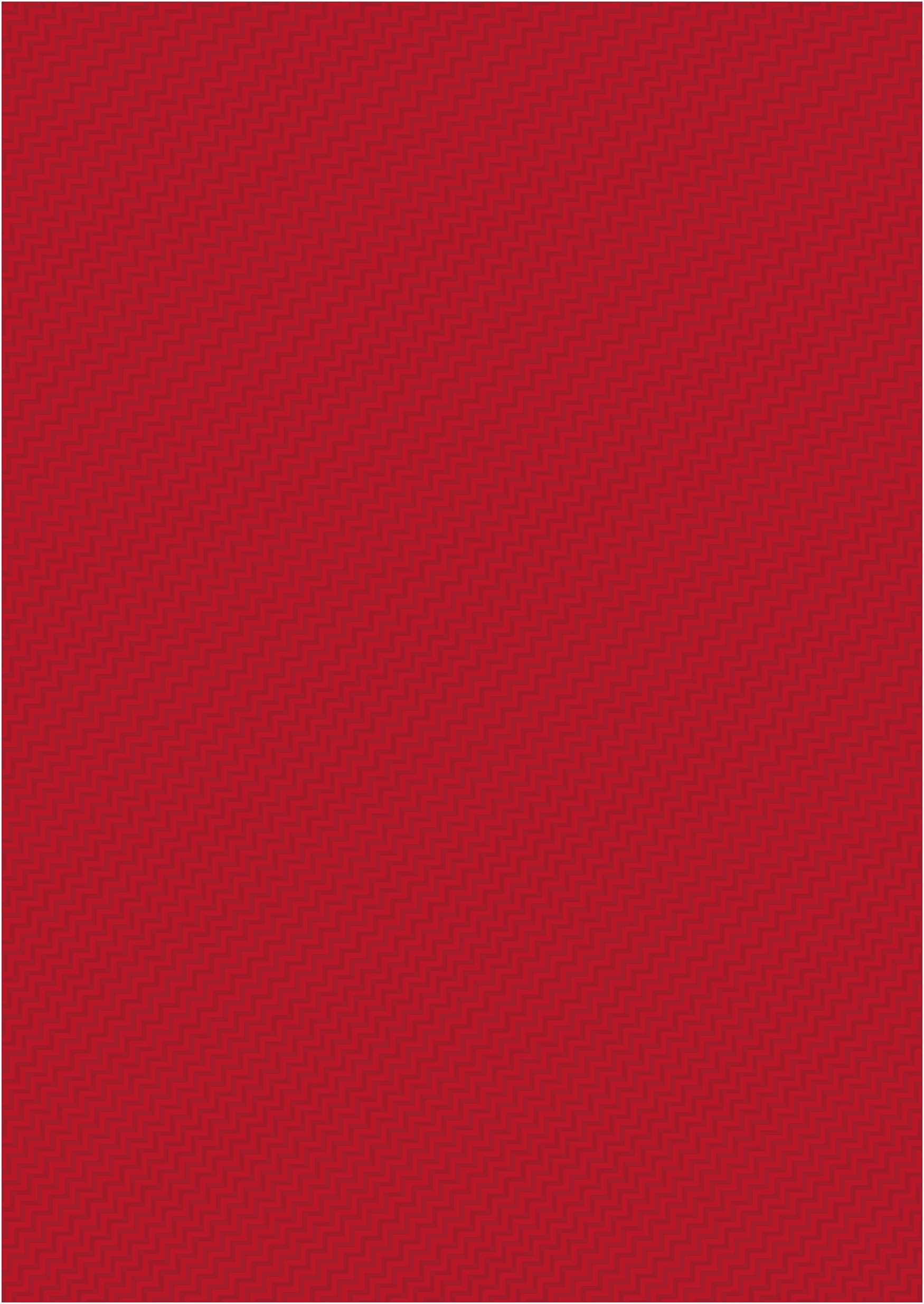 6
Анализ маркетингового исследования внешних потребителей
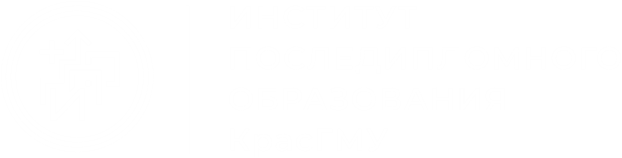 Раздел В «Информация о работодателе»
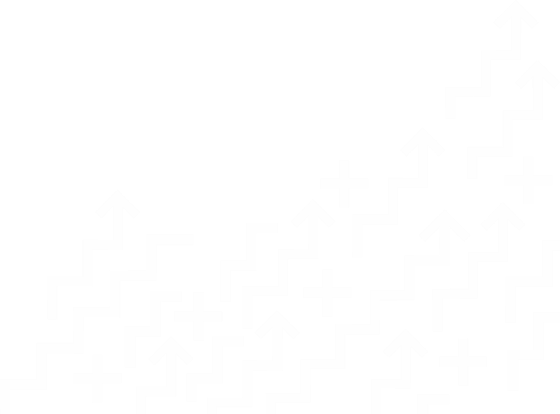 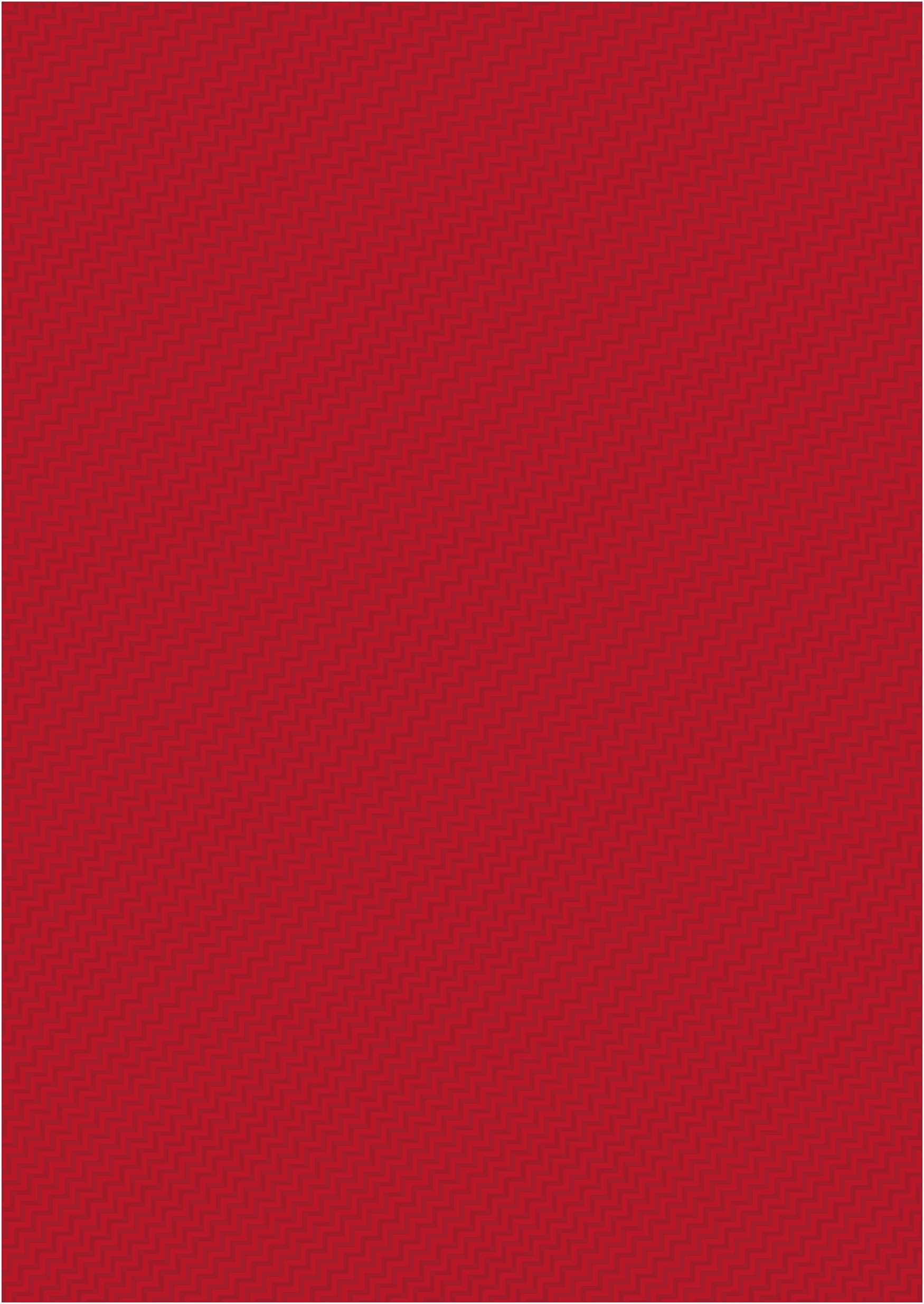 7
Анализ маркетингового исследования внешних потребителей
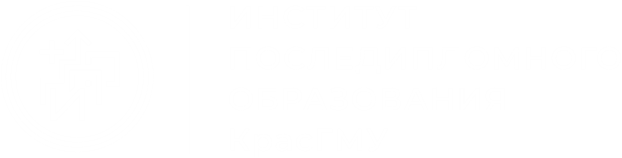 Раздел В «Информация о работодателе»
Потребность во врачах-специалистах
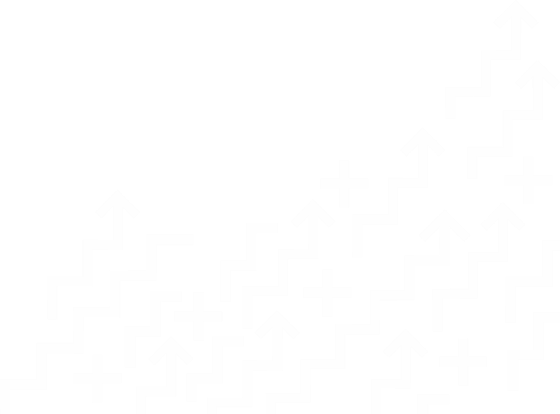 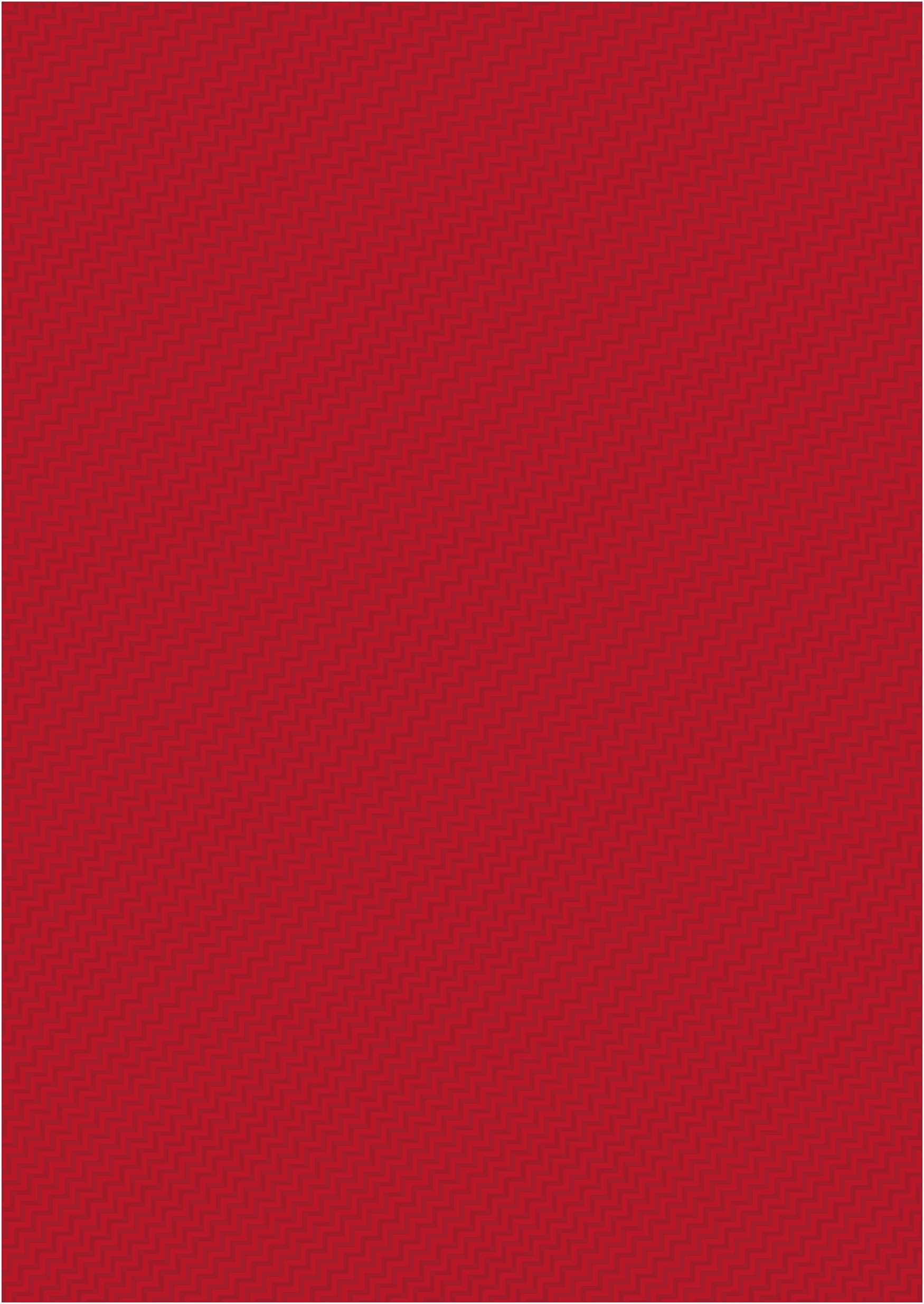 8
Анализ маркетингового исследования внешних потребителей
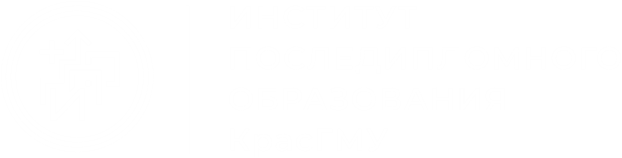 Какие дополнительные социальные гарантии предоставляет Ваше ЛПУ молодым врачам-специалистам?

Выплаты молодому специалисту в течение 3 лет
Частичное или полное возмещение расходов на оплату содержания детей в дошкольных учреждениях
Программа "Земский доктор"
Единовременная выплата при трудоустройстве
Компенсационные выплаты, с целью возмещения расходов на транспорт
Санаторно-курортное оздоровление
Дополнительные выплаты молодым специалистам
Выплаты специалисту, впервые окончившему одну из образовательных организаций высшего или среднего профессионального образования 
Единовременное пособие в размере двух должностных окладов на работника(и единовременное пособие на каждого пребывающего с ним члена его семьи в размере половины должностного оклада)
Льготный проезд 1 раз в два года
Полный соц. пакет
Раздел В «Информация о работодателе»
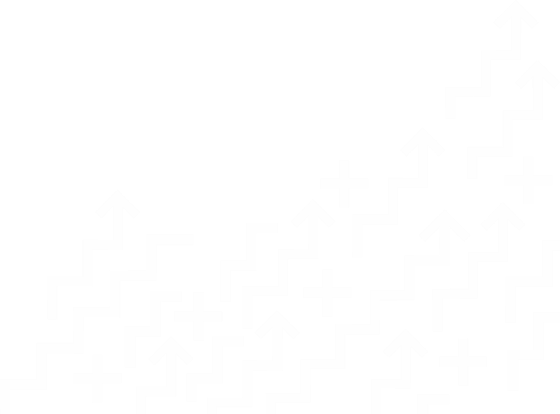 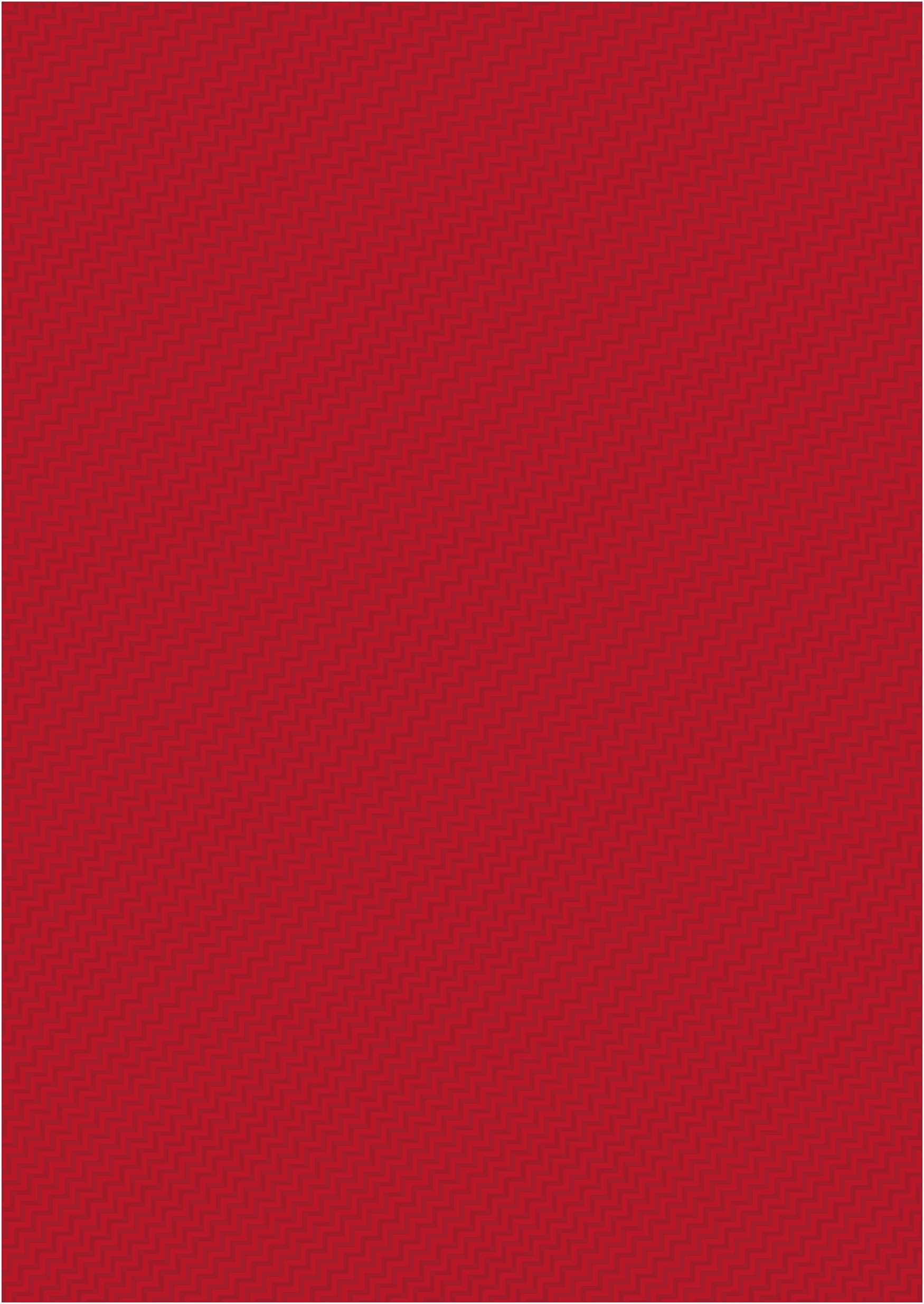 9
Анализ маркетингового исследования внешних потребителей
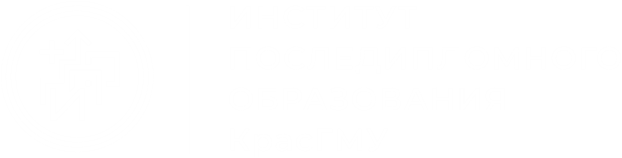 Предложения по совершенствованию качества подготовки специалистов:
совершенствование практико-ориентированного обучения (в части клинического мышления и коммуникативных навыков);
увеличение доли использования симуляционных технологий и оборудования (отработка действий в неотложных, нестандартных ситуациях);
привлечение работодателей к участию в образовательном процессе обучающихся/курсантов;
участие работодателей в мероприятиях Университета по карьерной маршрутизации обучающихся.
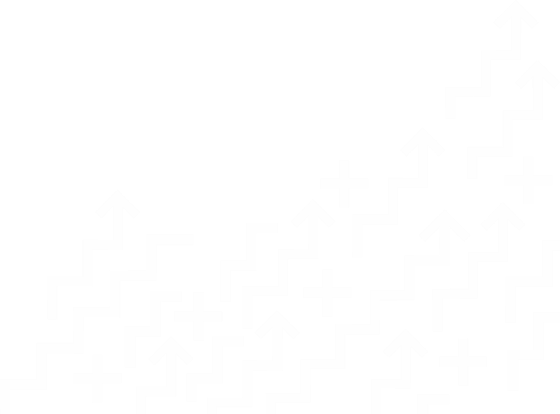 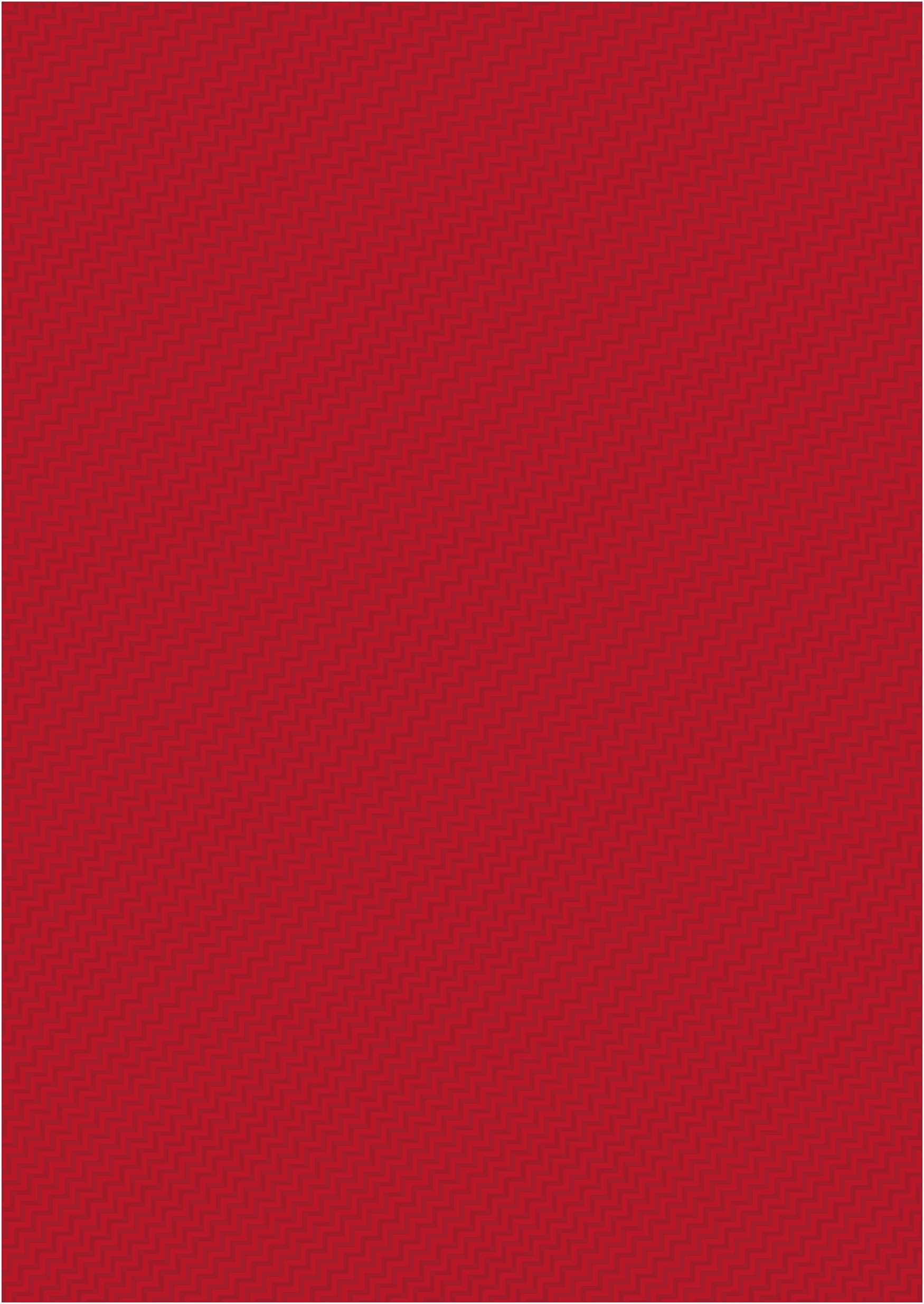 10
Анализ маркетингового исследования внешних потребителей
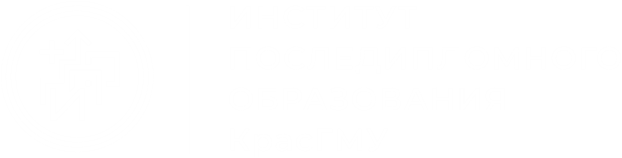 Спасибо за внимание!
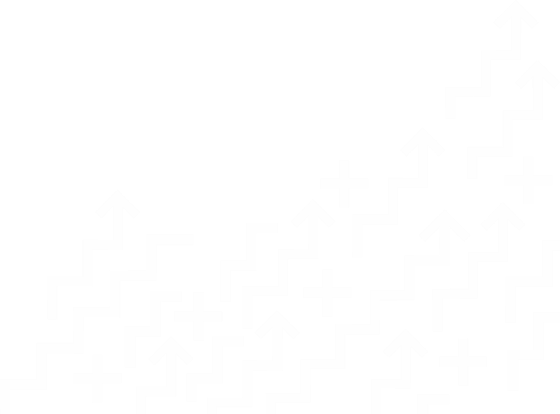